..................................
My pets
16
Unit
Lesson 2 (4+5+6)
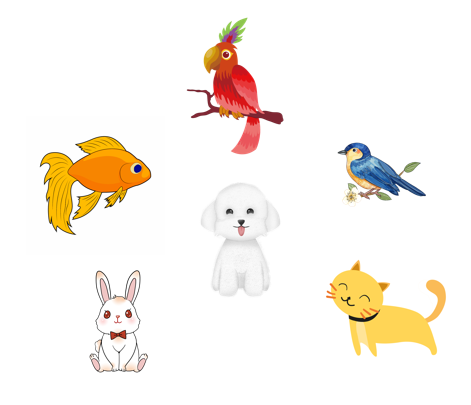 Facebook : Bùi Liễu  
0968142780
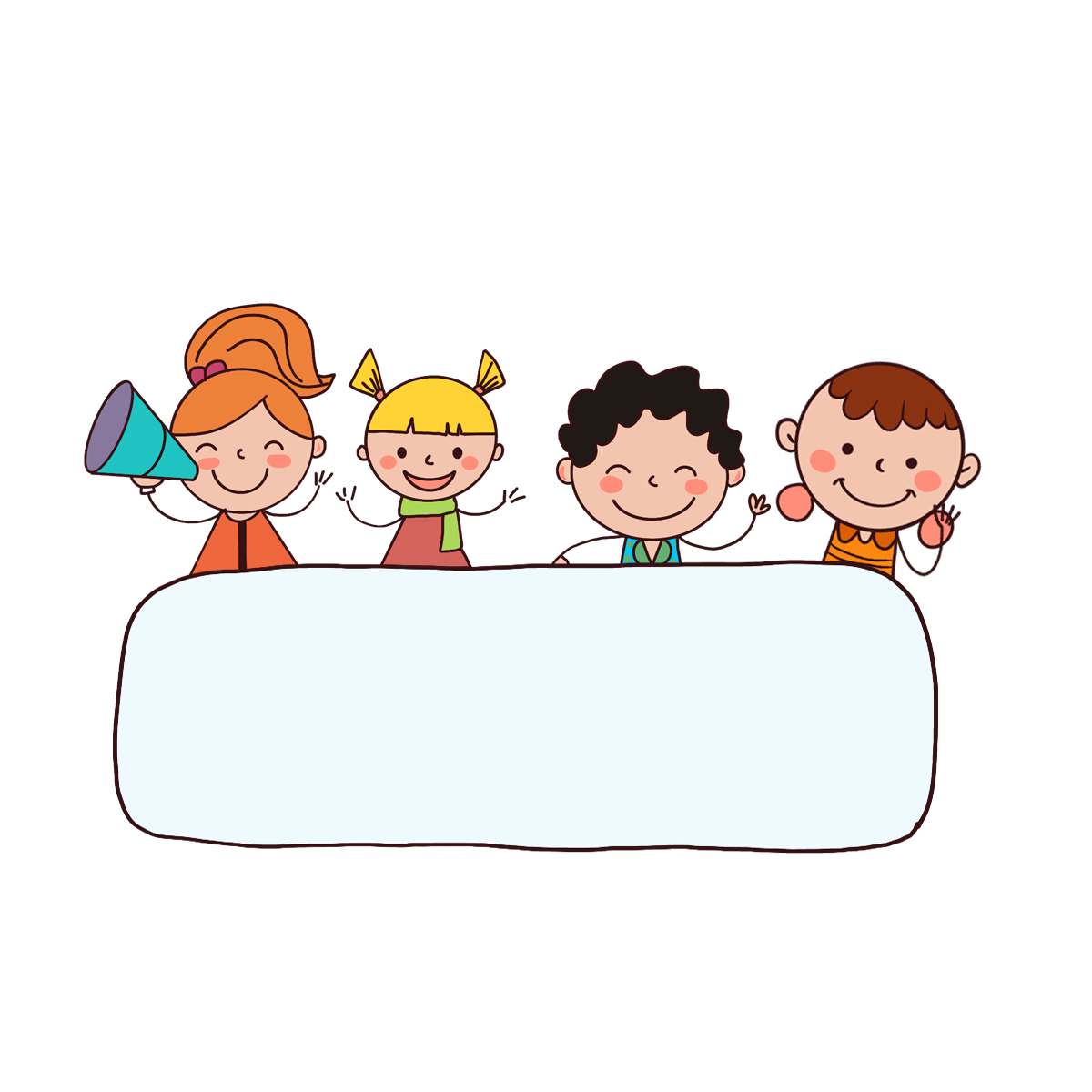 Warm-up
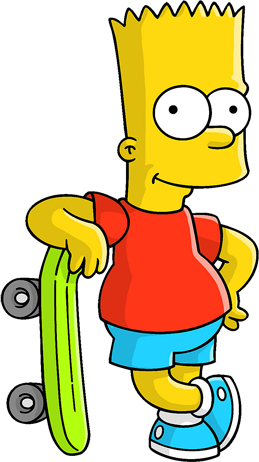 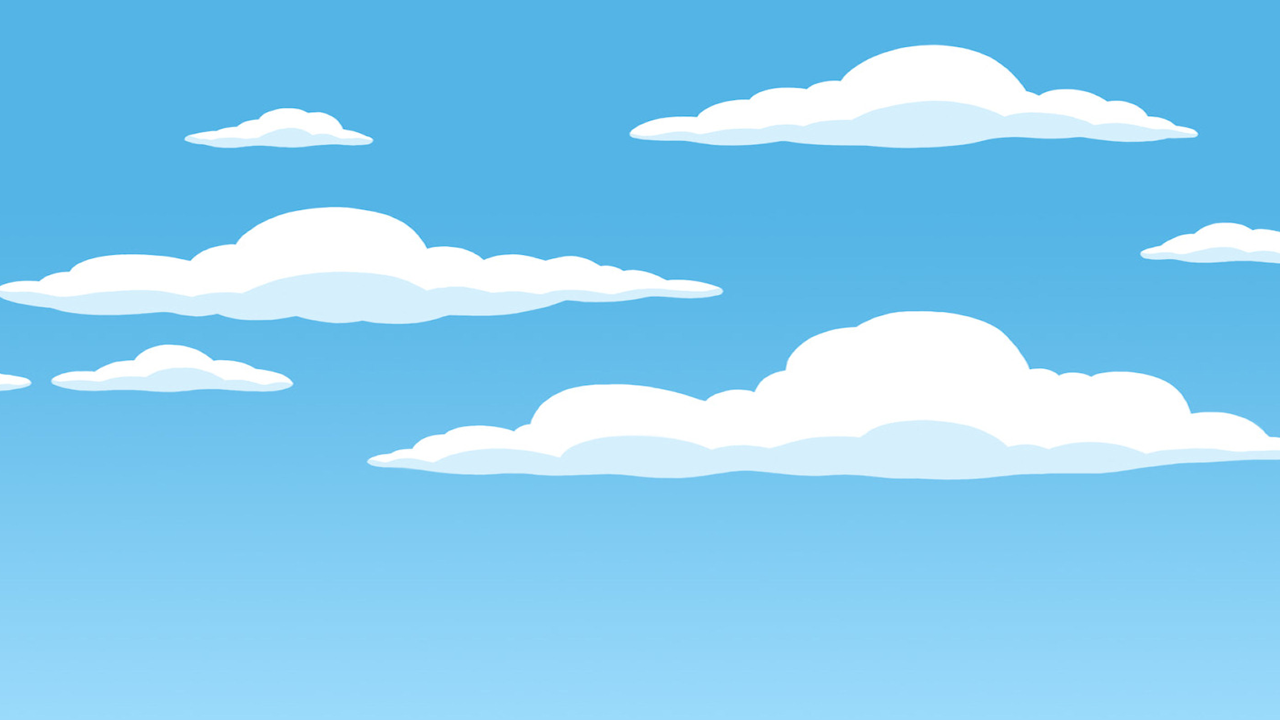 WHERE  IS
?
BART
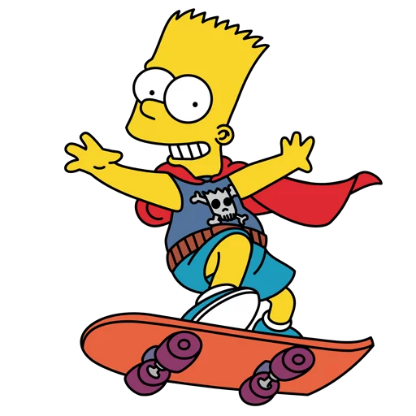 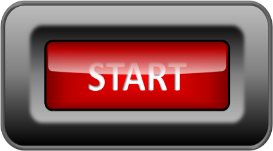 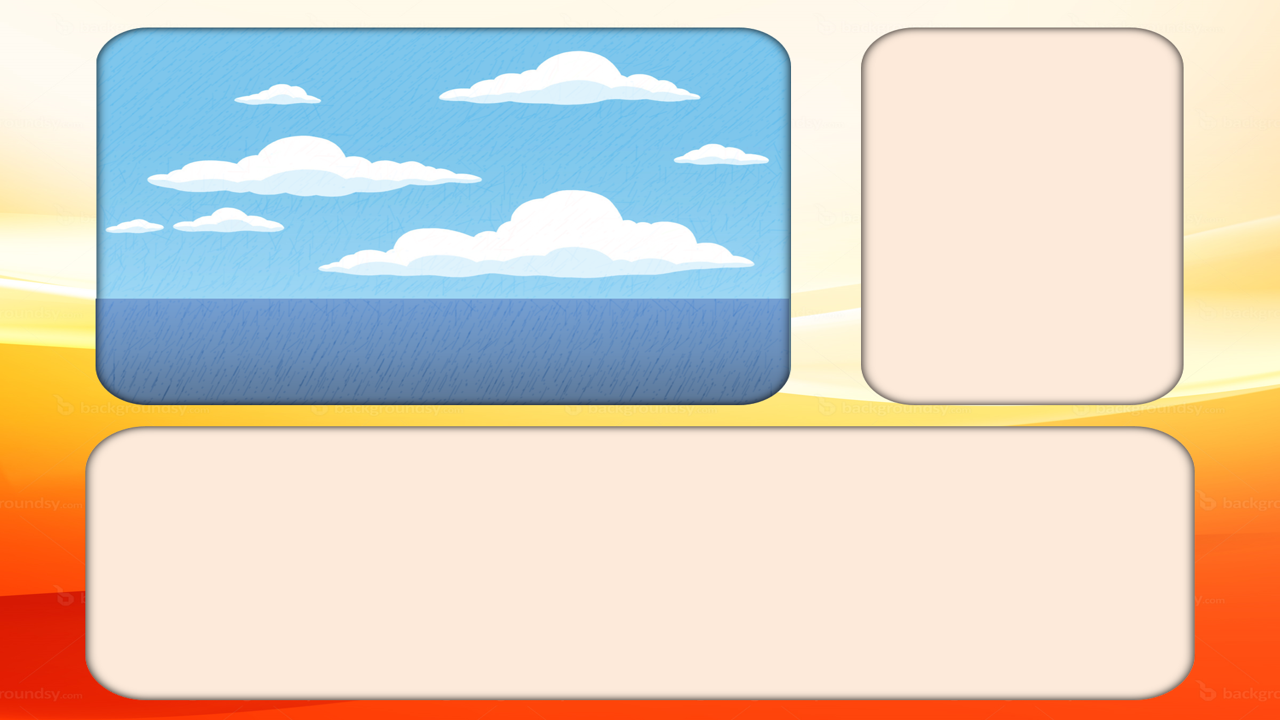 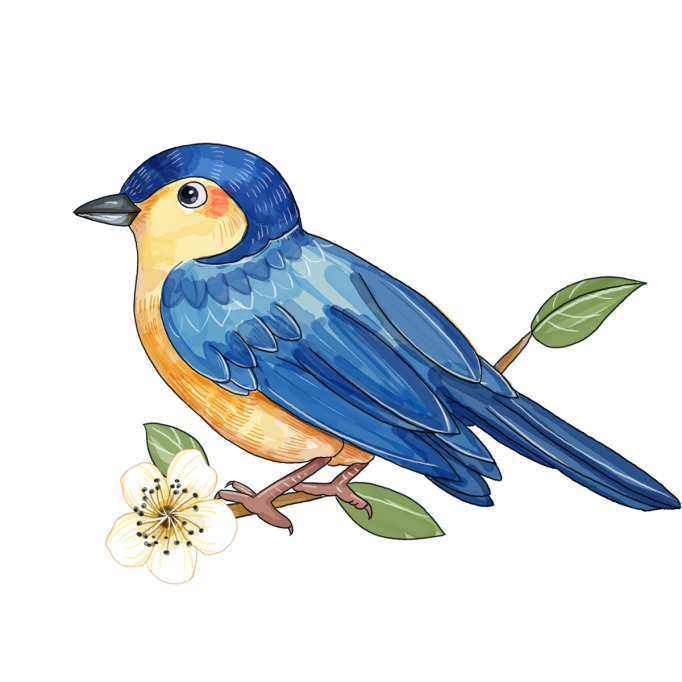 TIME’S UP
NEXT
cat
A
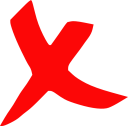 bird
B
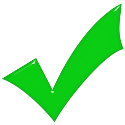 rabbit
C
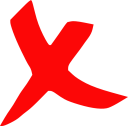 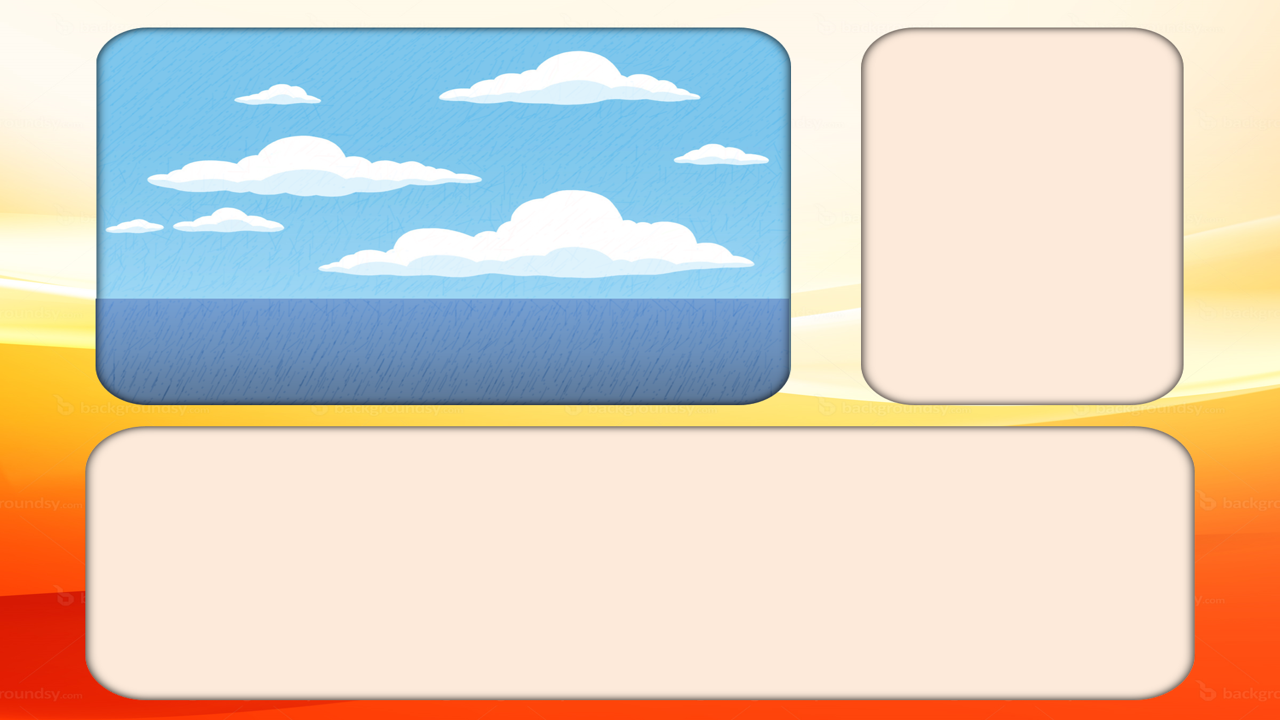 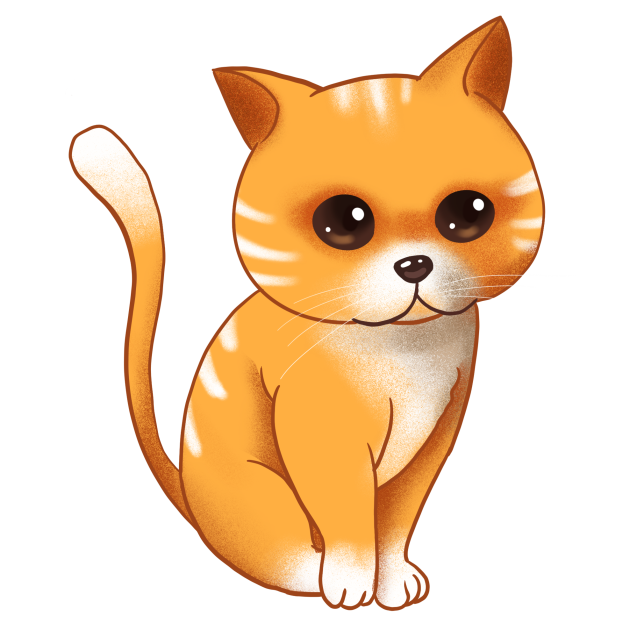 TIME’S UP
NEXT
A
bird
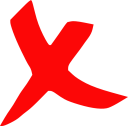 dog
B
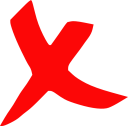 cat
C
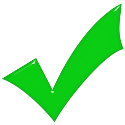 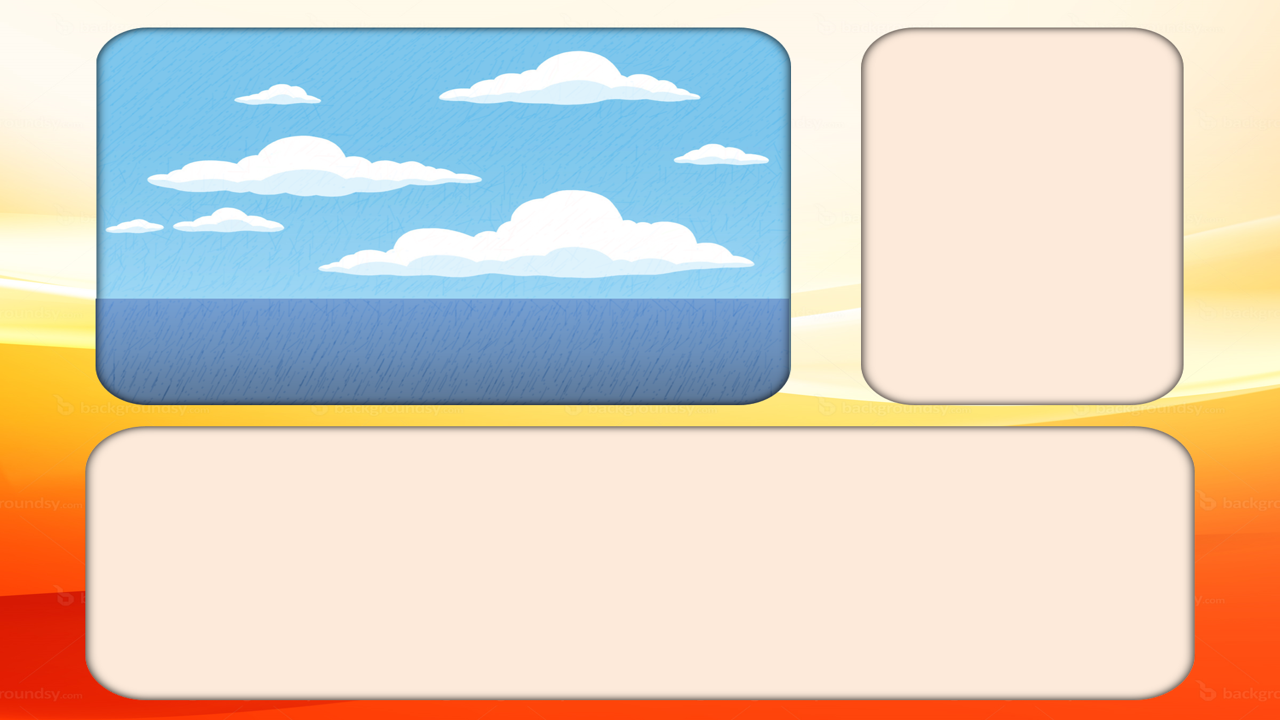 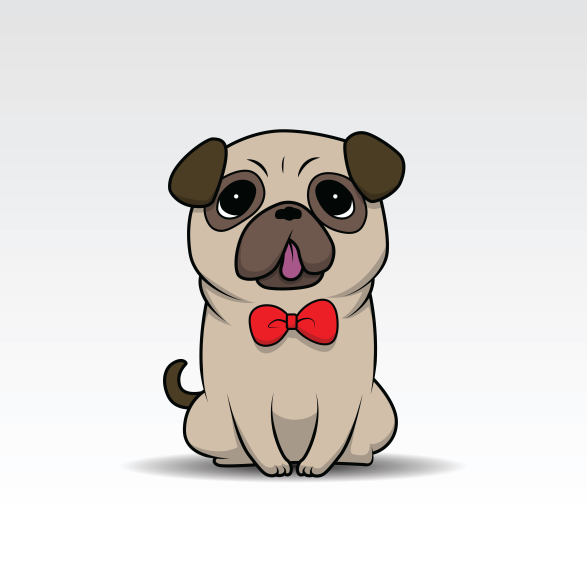 TIME’S UP
NEXT
dog
A
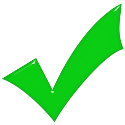 dogs
B
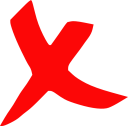 cat
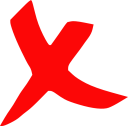 C
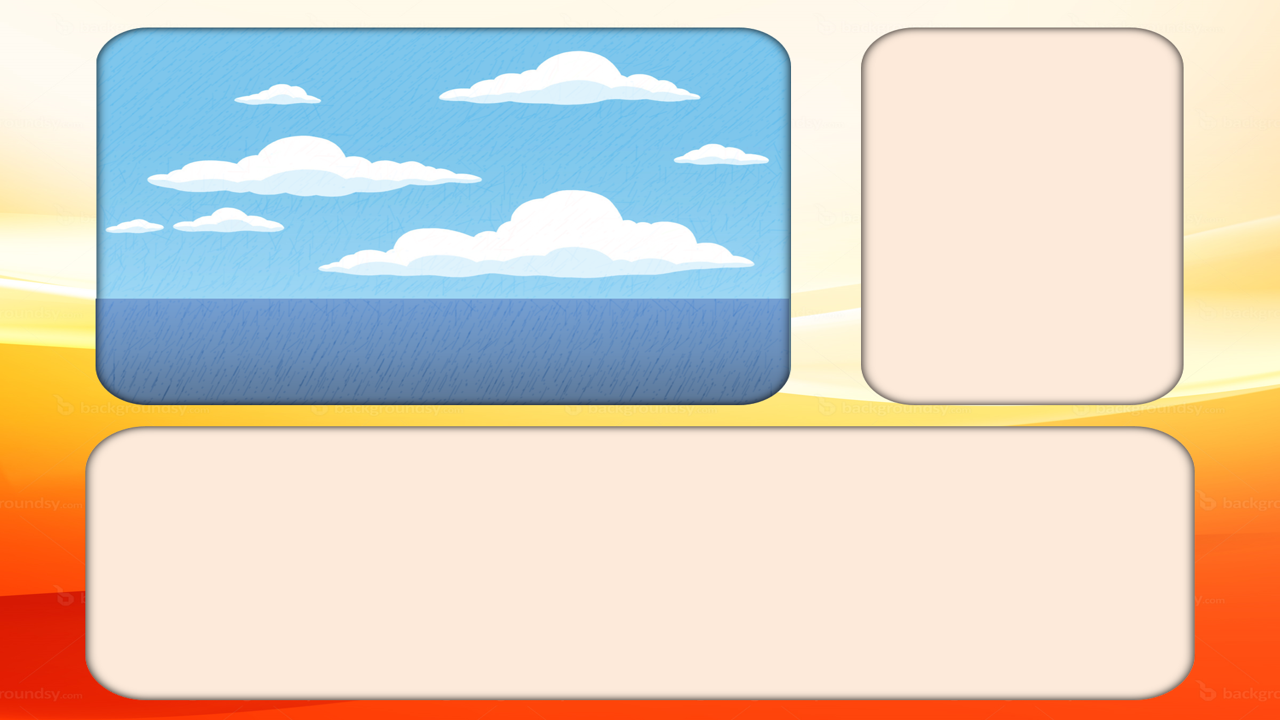 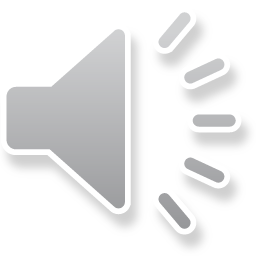 TIME’S UP
NEXT
cat
A
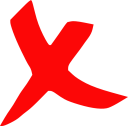 goldfish
B
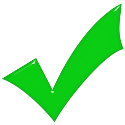 rabbit
C
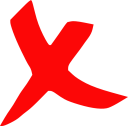 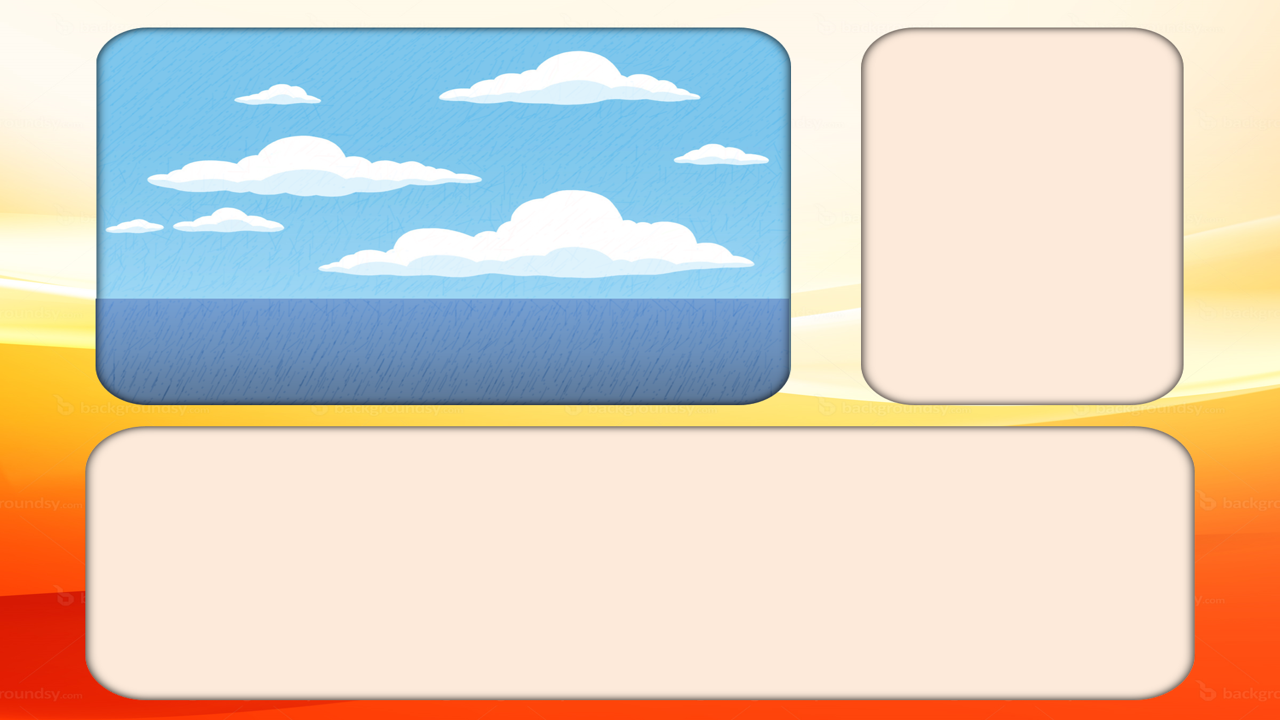 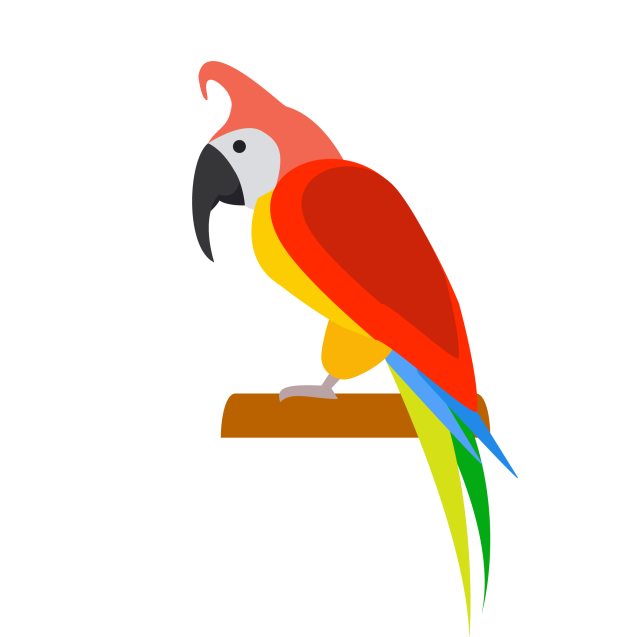 TIME’S UP
p_ _rot
NEXT
or
A
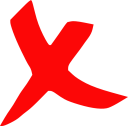 er
B
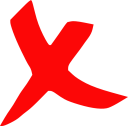 ar
C
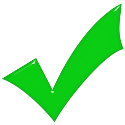 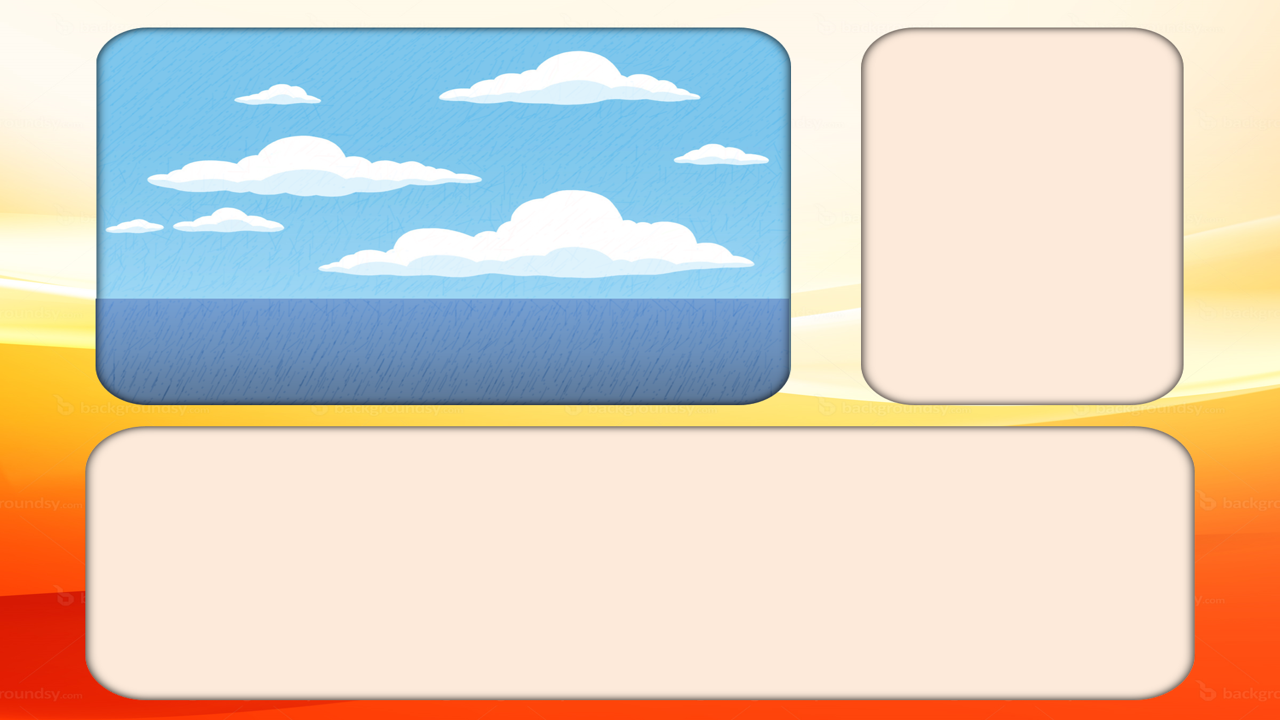 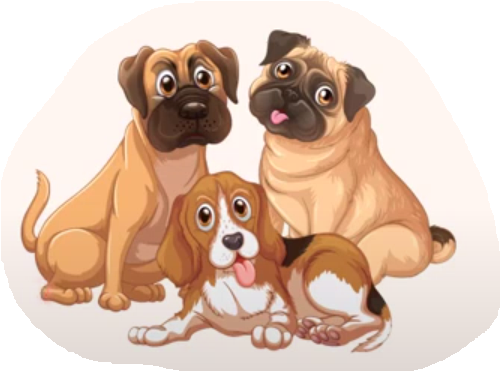 TIME’S UP
NEXT
some
A
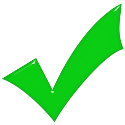 many
B
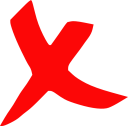 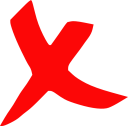 C
cat
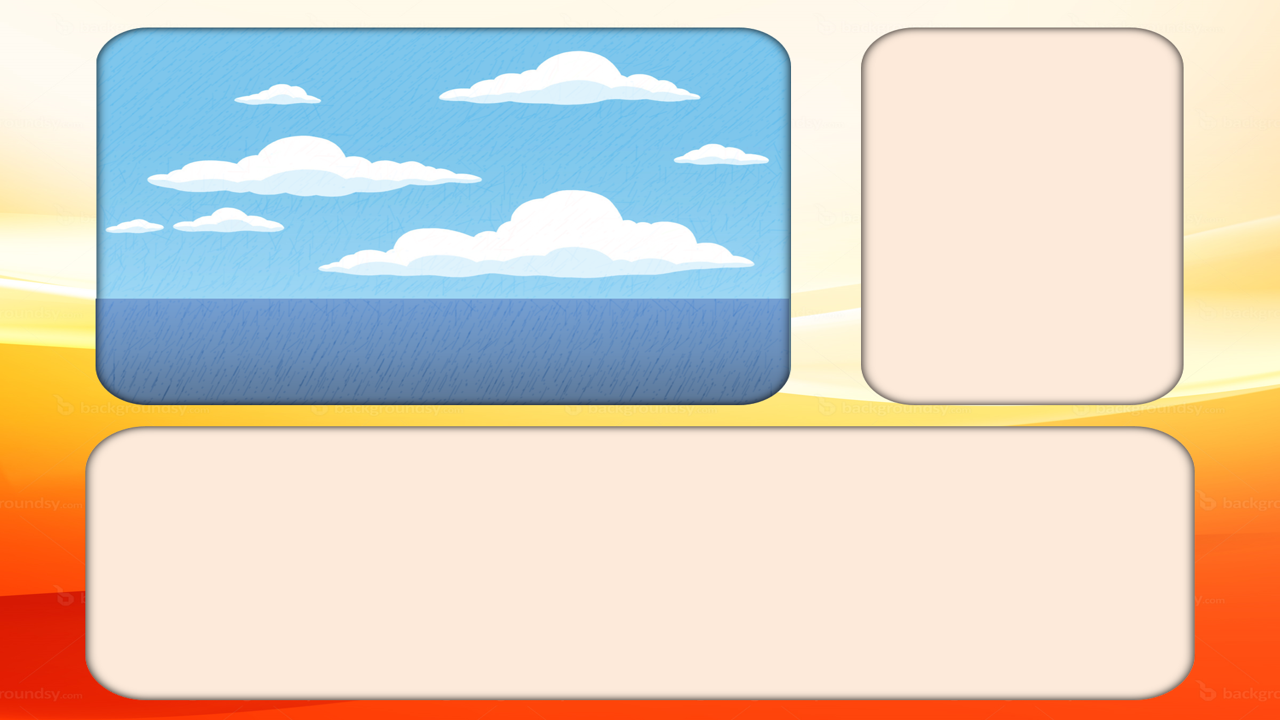 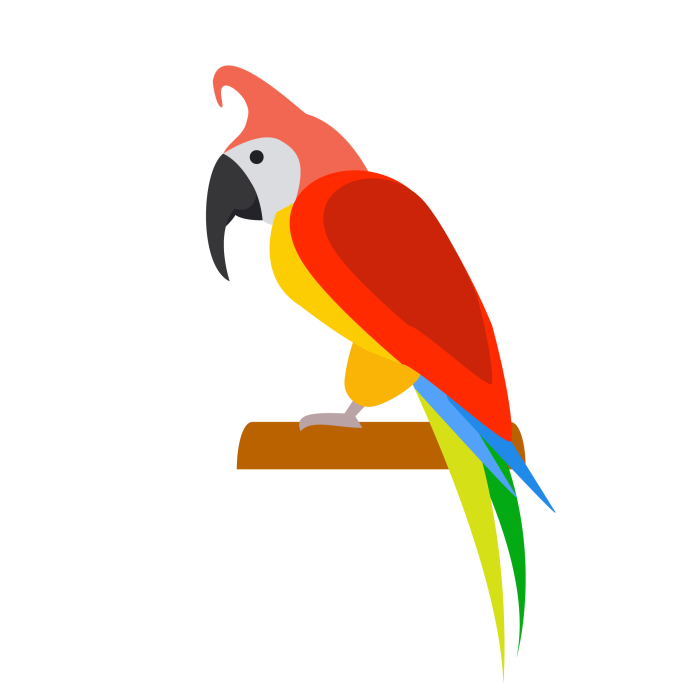 TIME’S UP
NEXT
dog
A
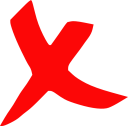 parrot
B
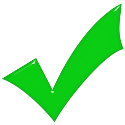 rabbit
C
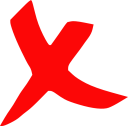 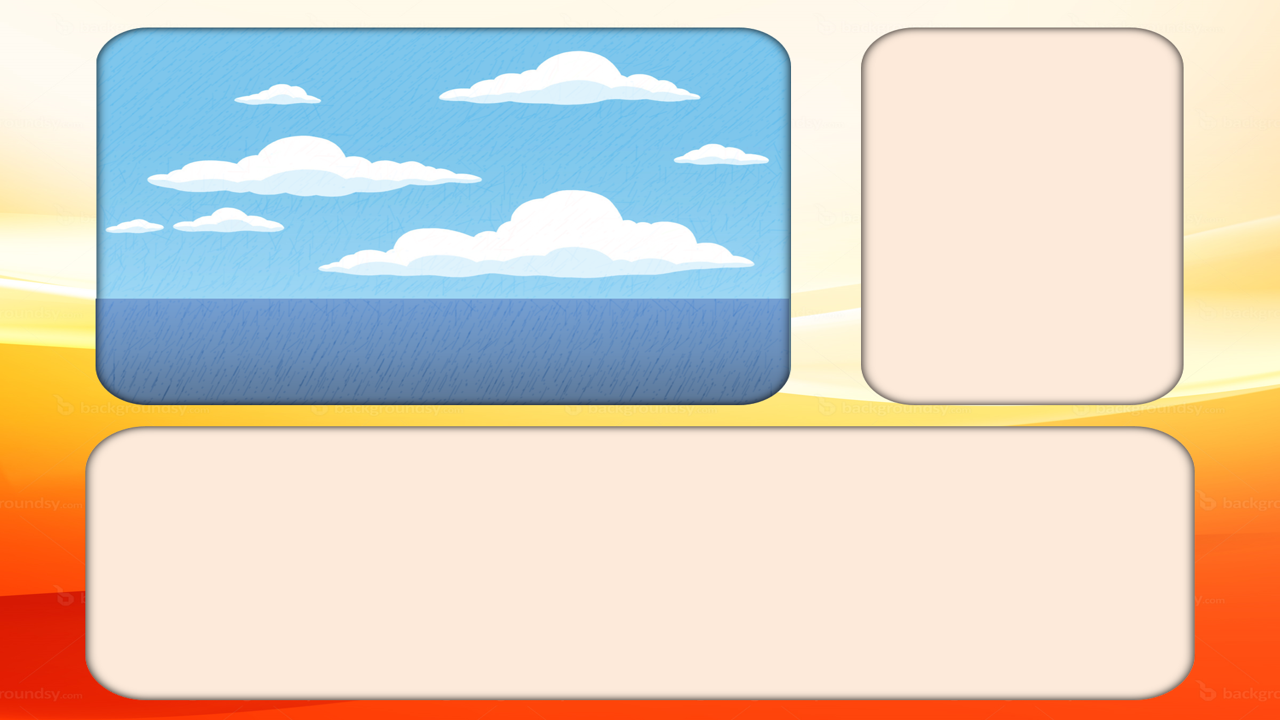 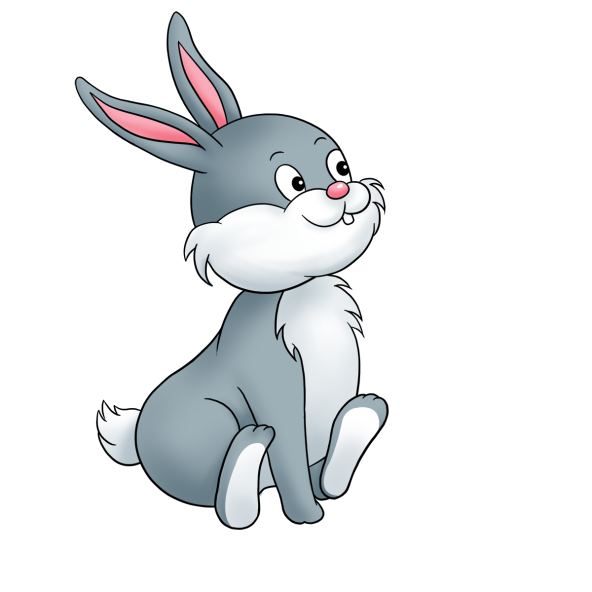 TIME’S UP
NEXT
rabbit
A
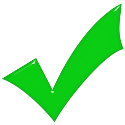 B
bird
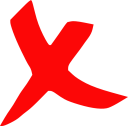 cat
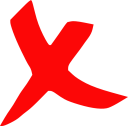 C
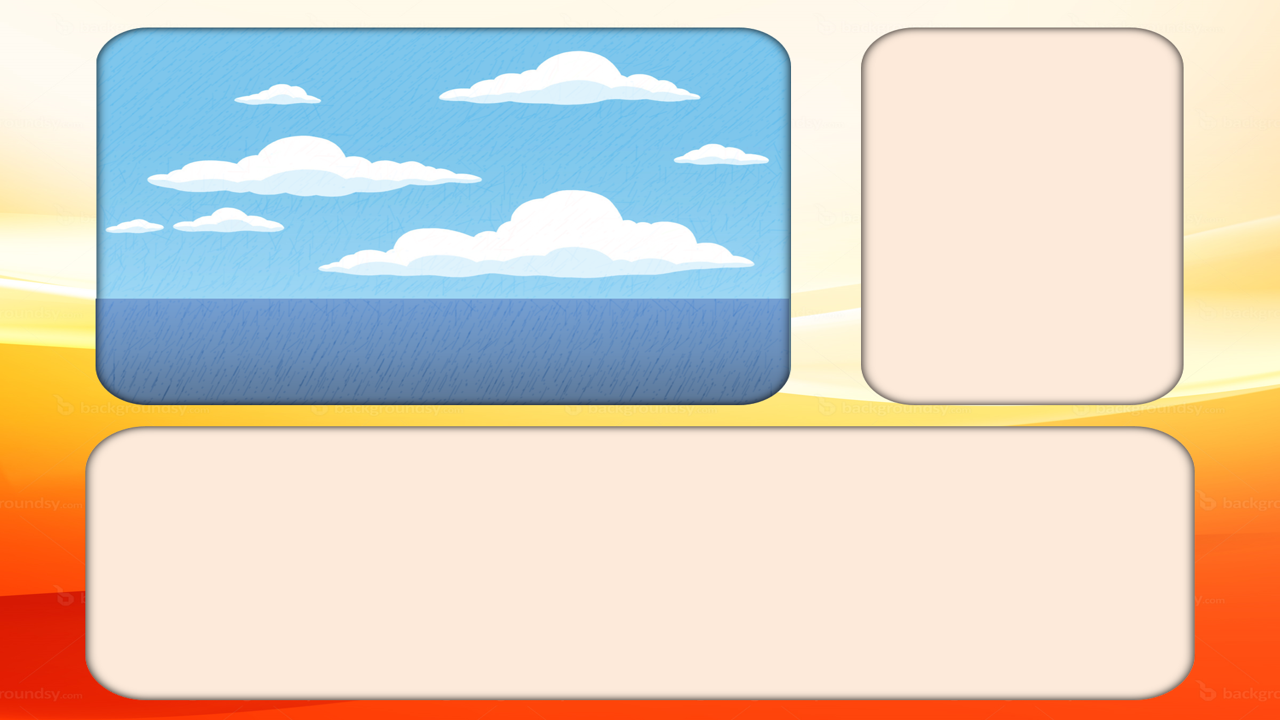 How many dogs do you have?
TIME’S UP
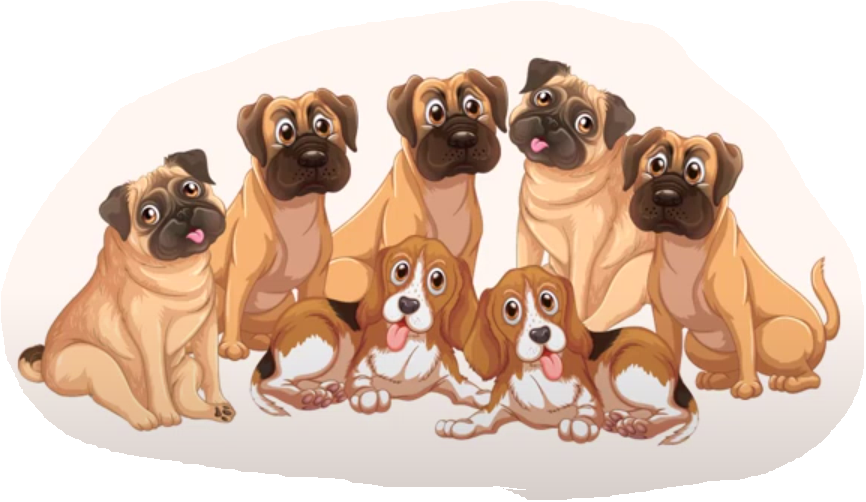 NEXT
I have some.
A
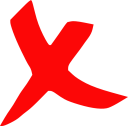 I have many.
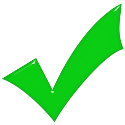 B
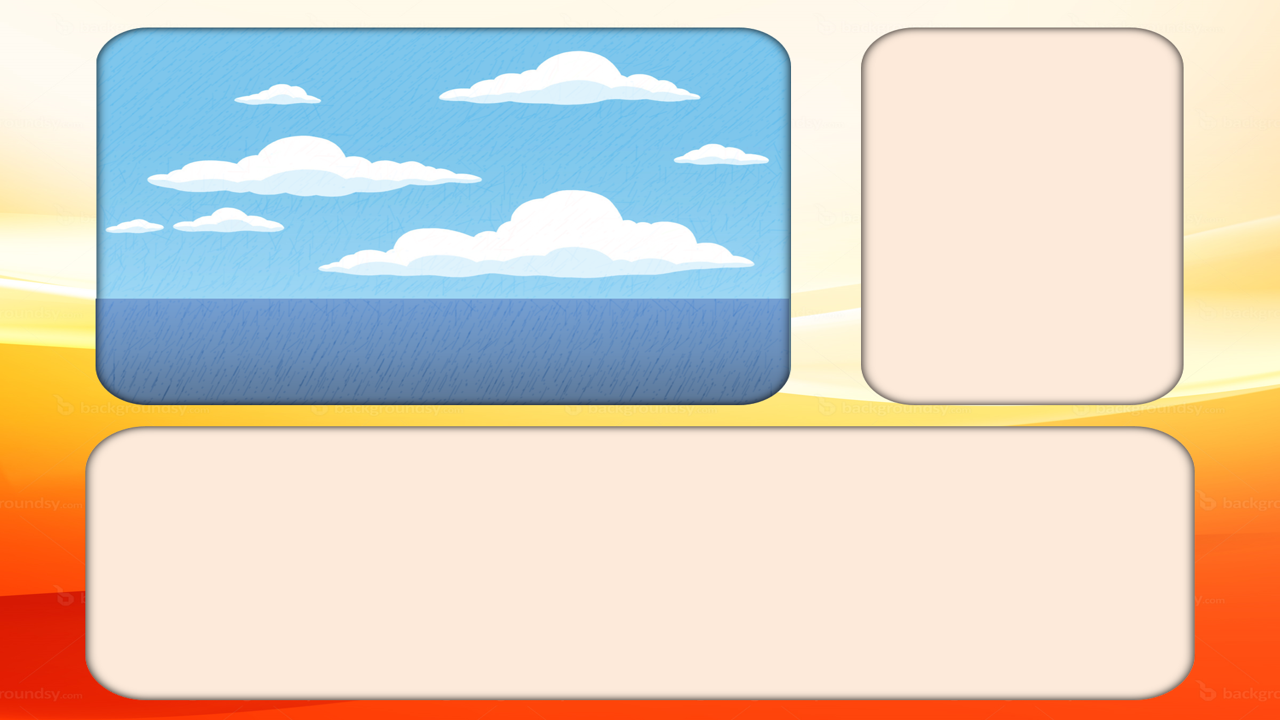 How many parrots do you have?
TIME’S UP
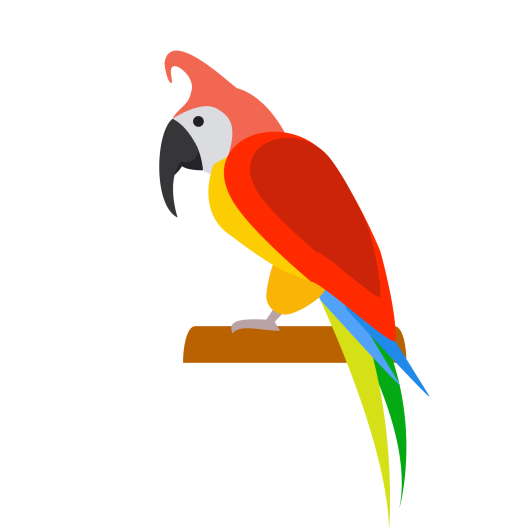 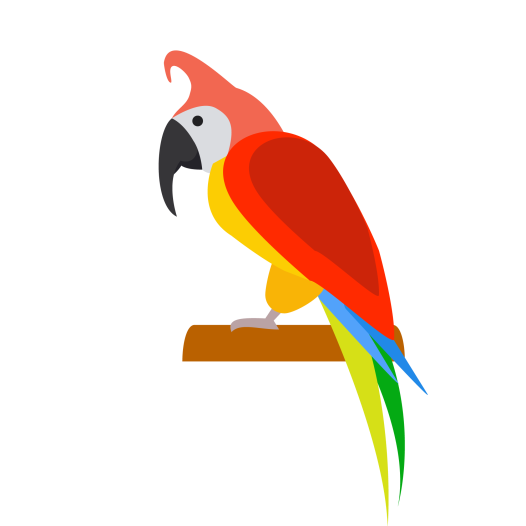 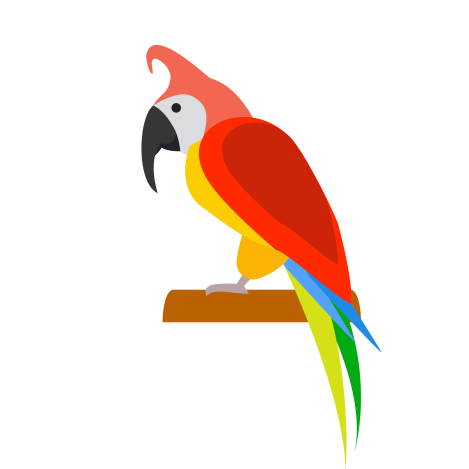 NEXT
I have many.
A
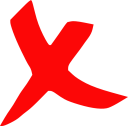 I have some.
B
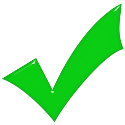 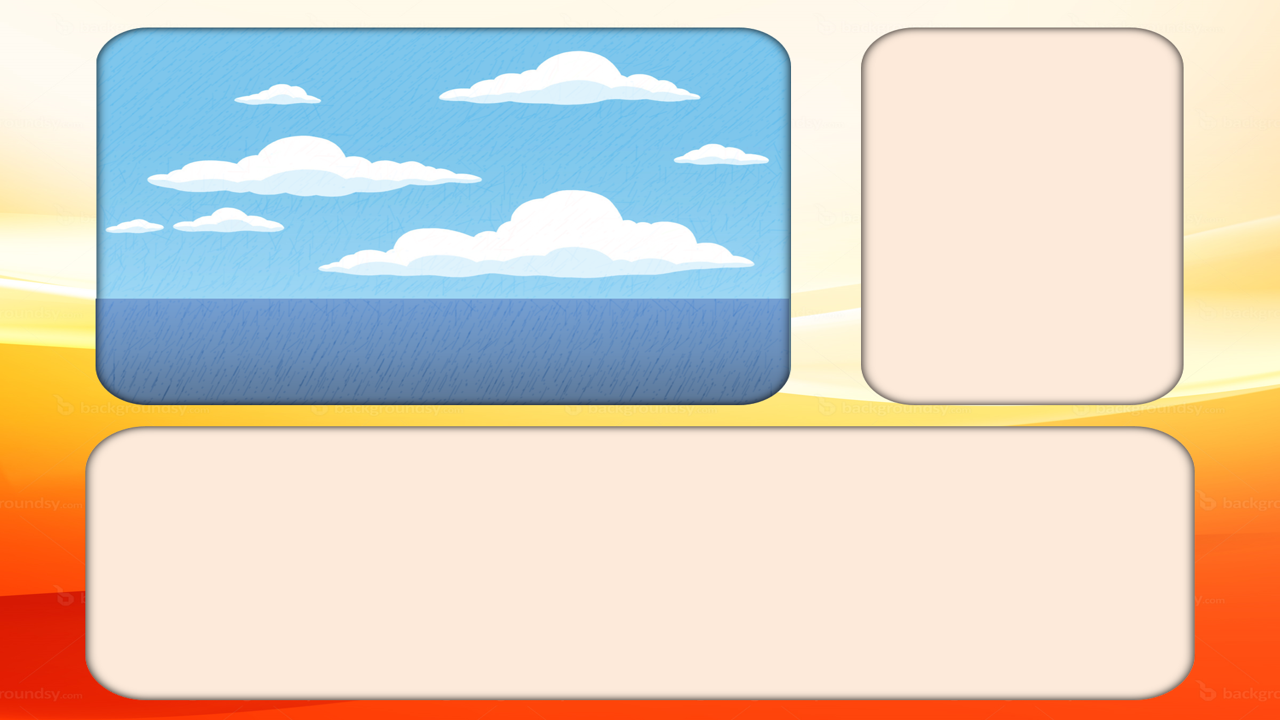 ____ many dogs do you have?
I have many.
TIME’S UP
NEXT
Where
A
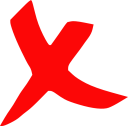 How
B
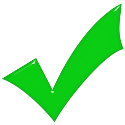 What
C
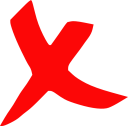 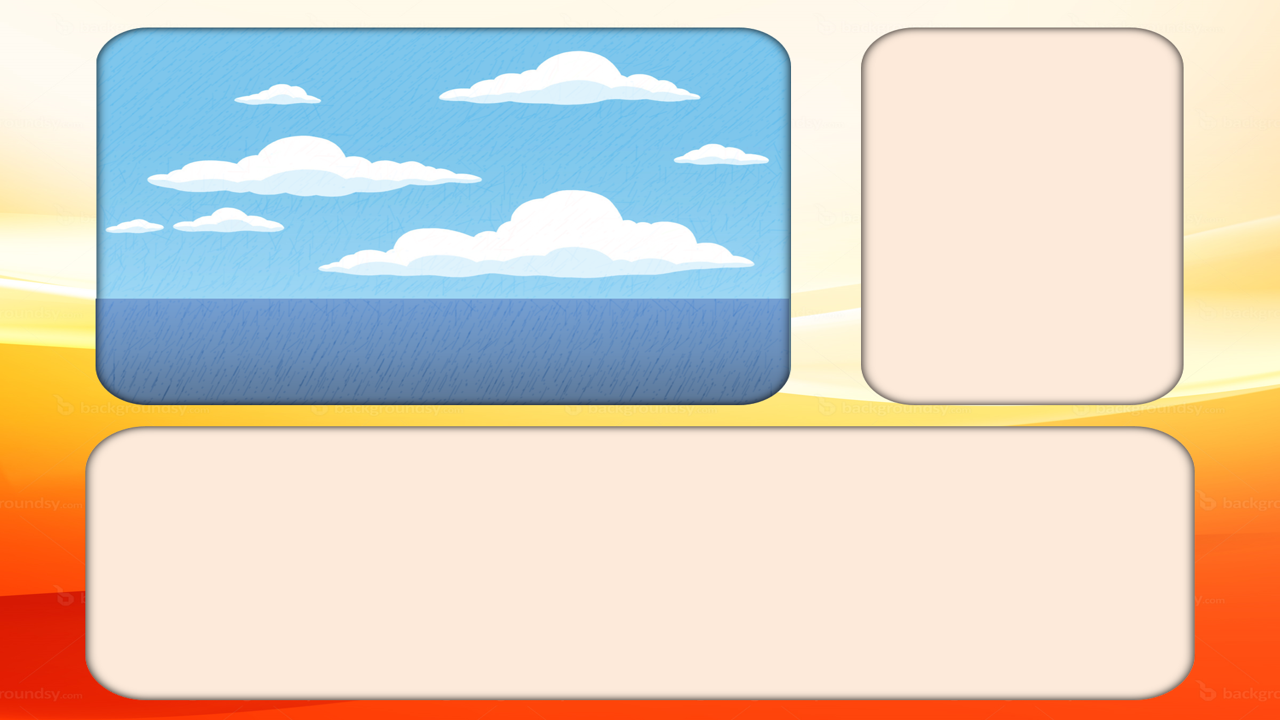 How many dogs do you have?
I ____some.
TIME’S UP
NEXT
had
A
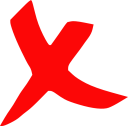 have
B
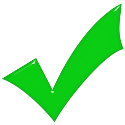 has
C
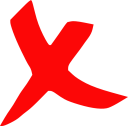 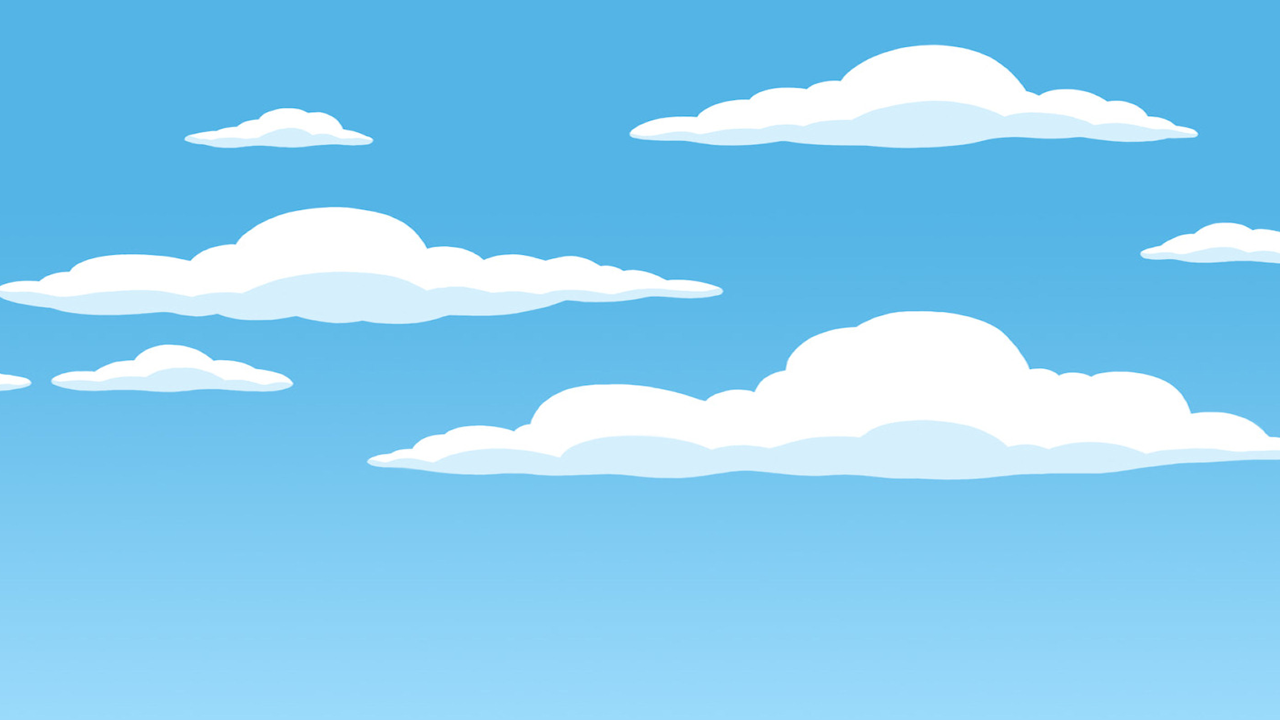 Well done!
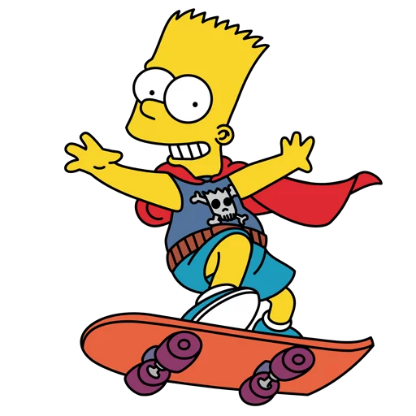 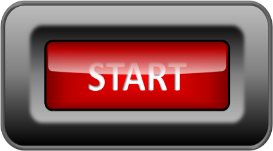 END
Contents
Facebook : Bùi Liễu  
0968142780
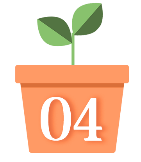 Listen and number.
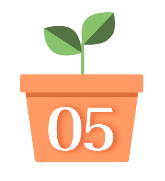 Look, complete and read.
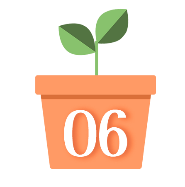 Let’s play.
4. Listen and number.
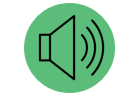 a
c
d
b
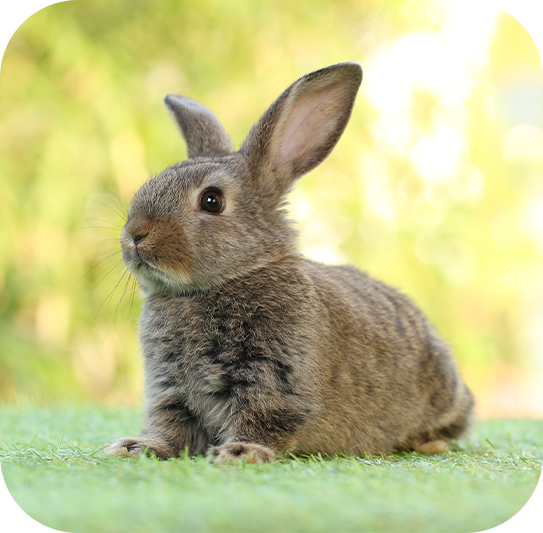 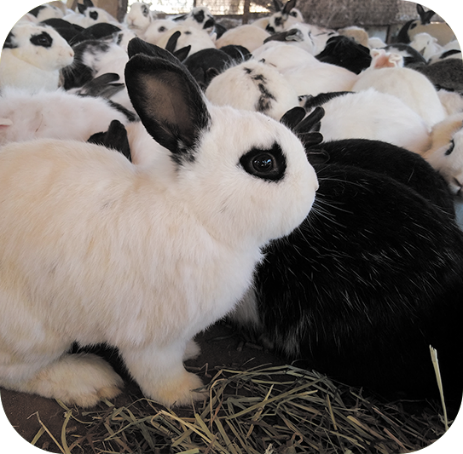 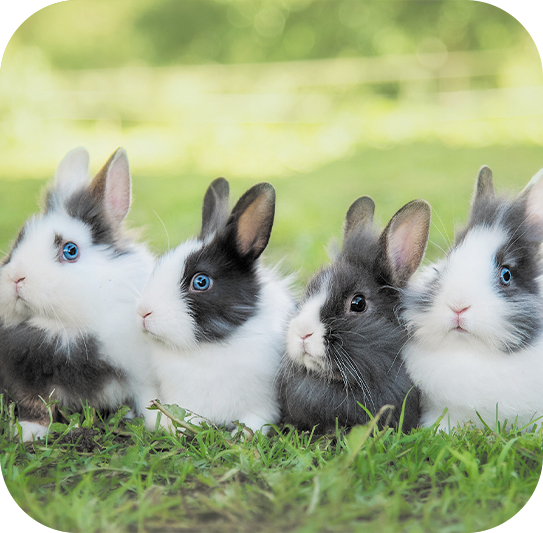 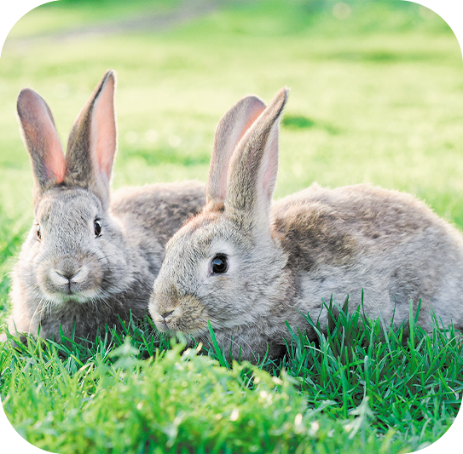 2
4
3
1
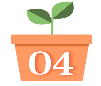 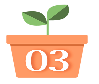 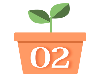 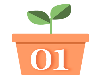 5. Look, complete and read.
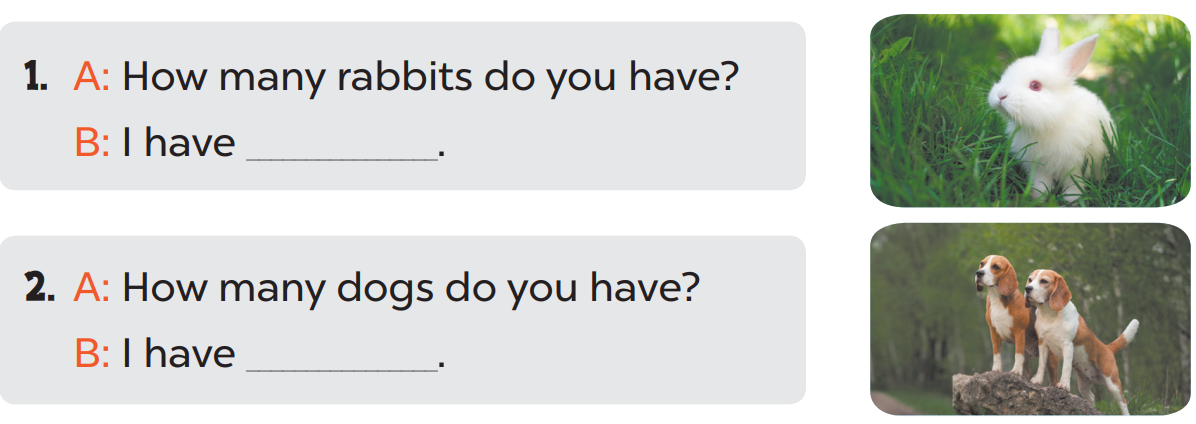 one
two
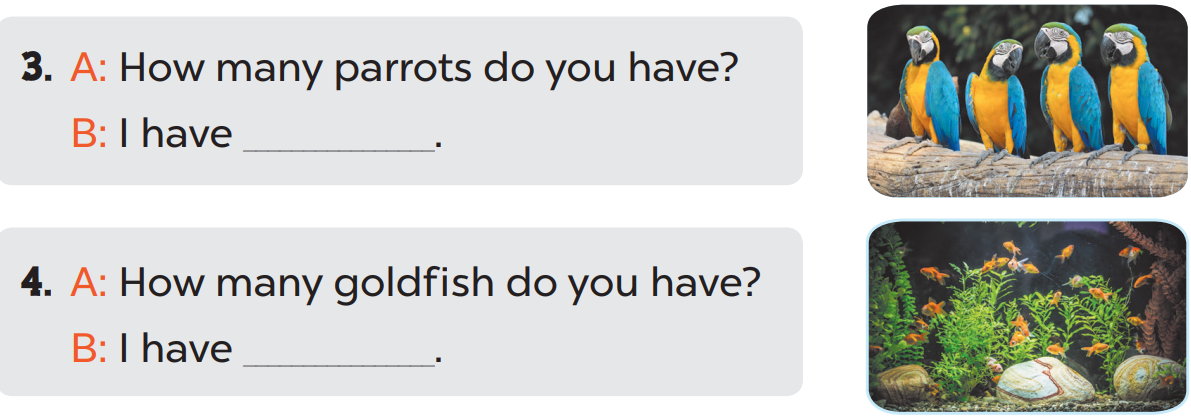 some
many
6. Let’s play.
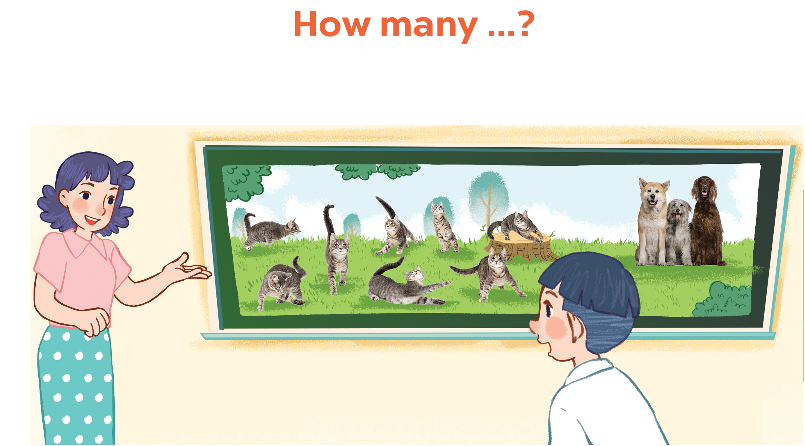 Wrap up
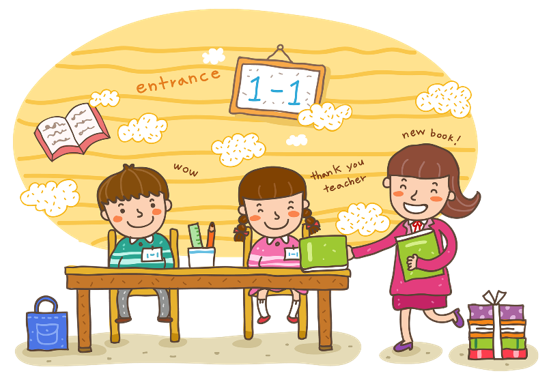 Review
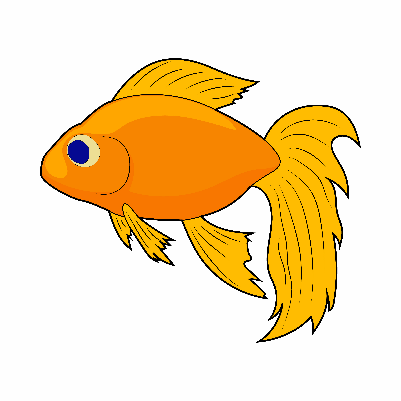 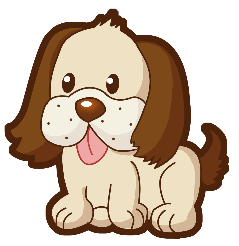 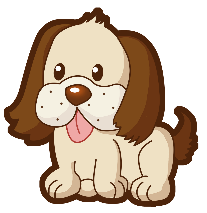 dogs
goldfish
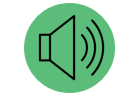 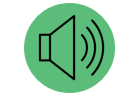 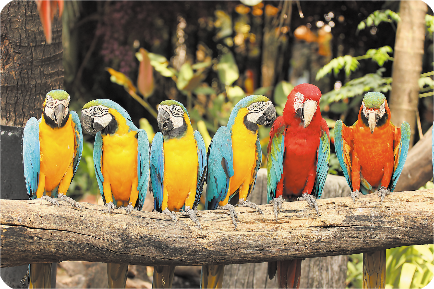 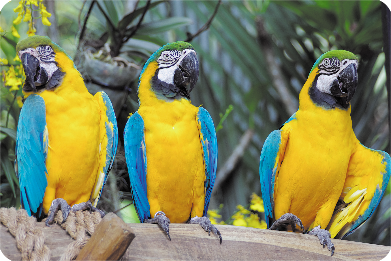 some
many
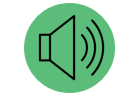 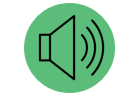 Structures
Cách hỏi và trả lời về số lượng vật nuôi.
- How many _____ do you have?
I have __________.
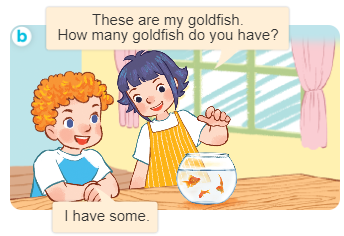 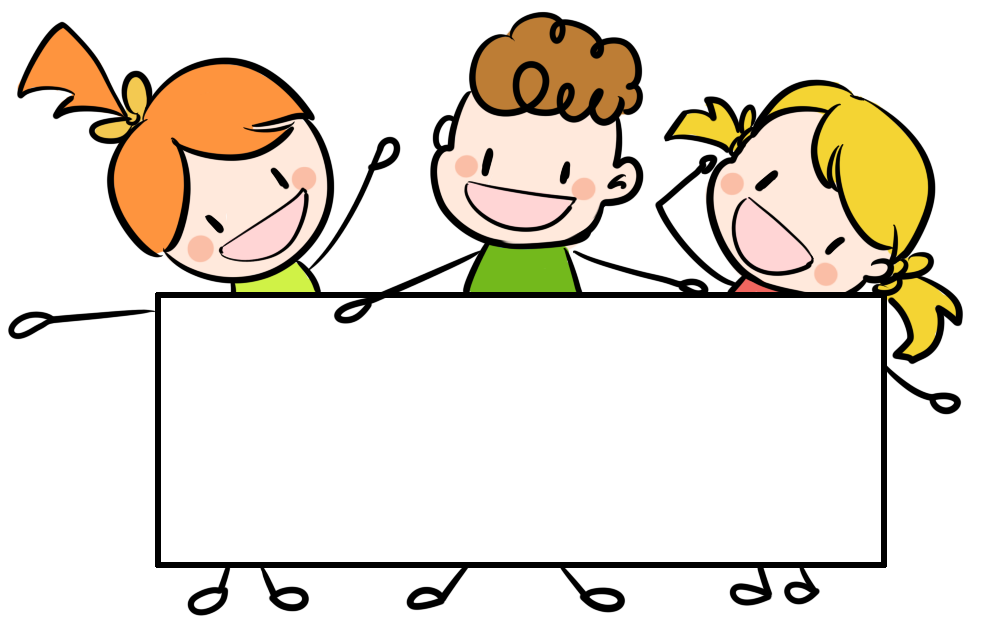 Facebook : Bùi Liễu  
0968142780
Thank you!